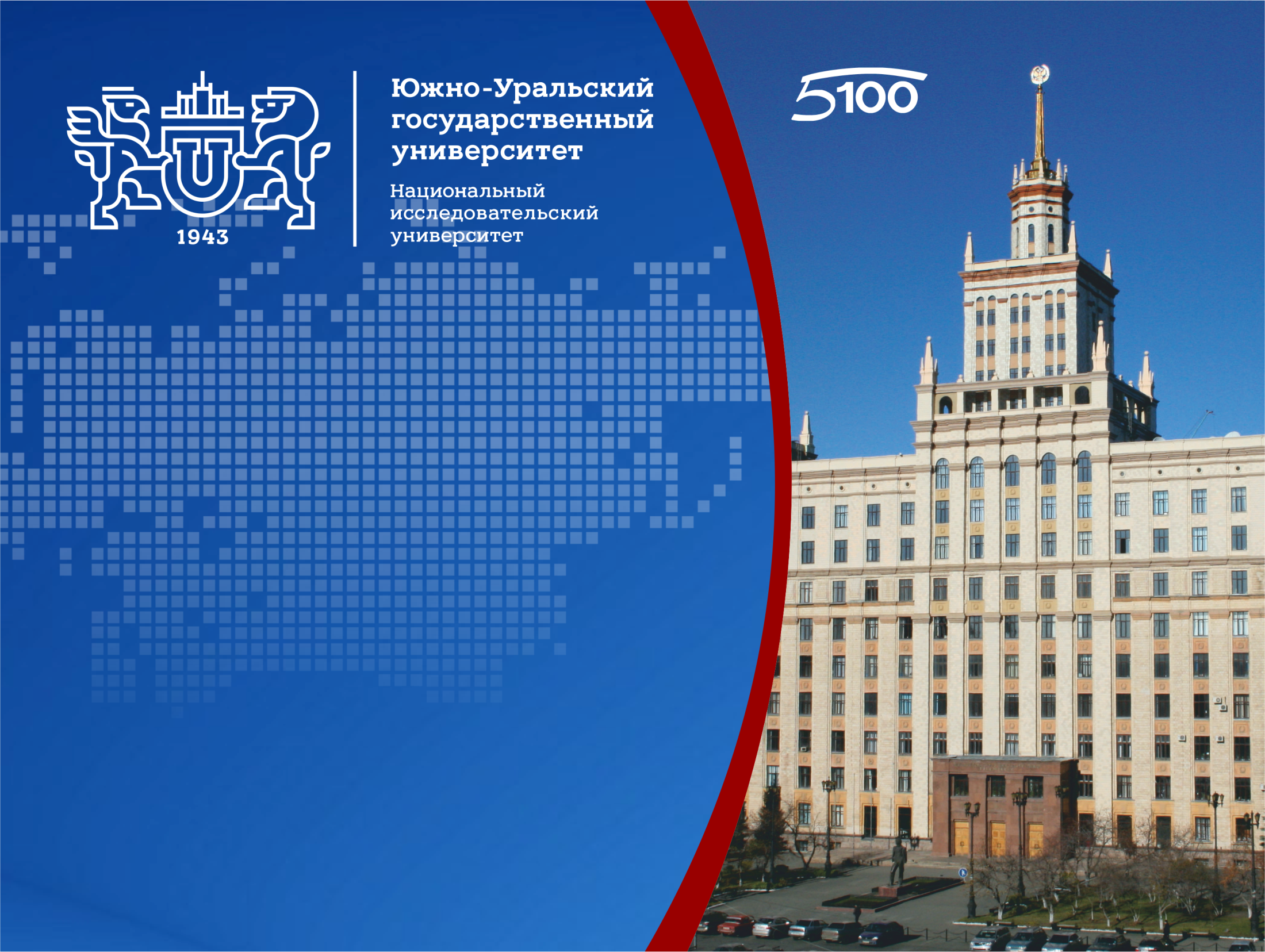 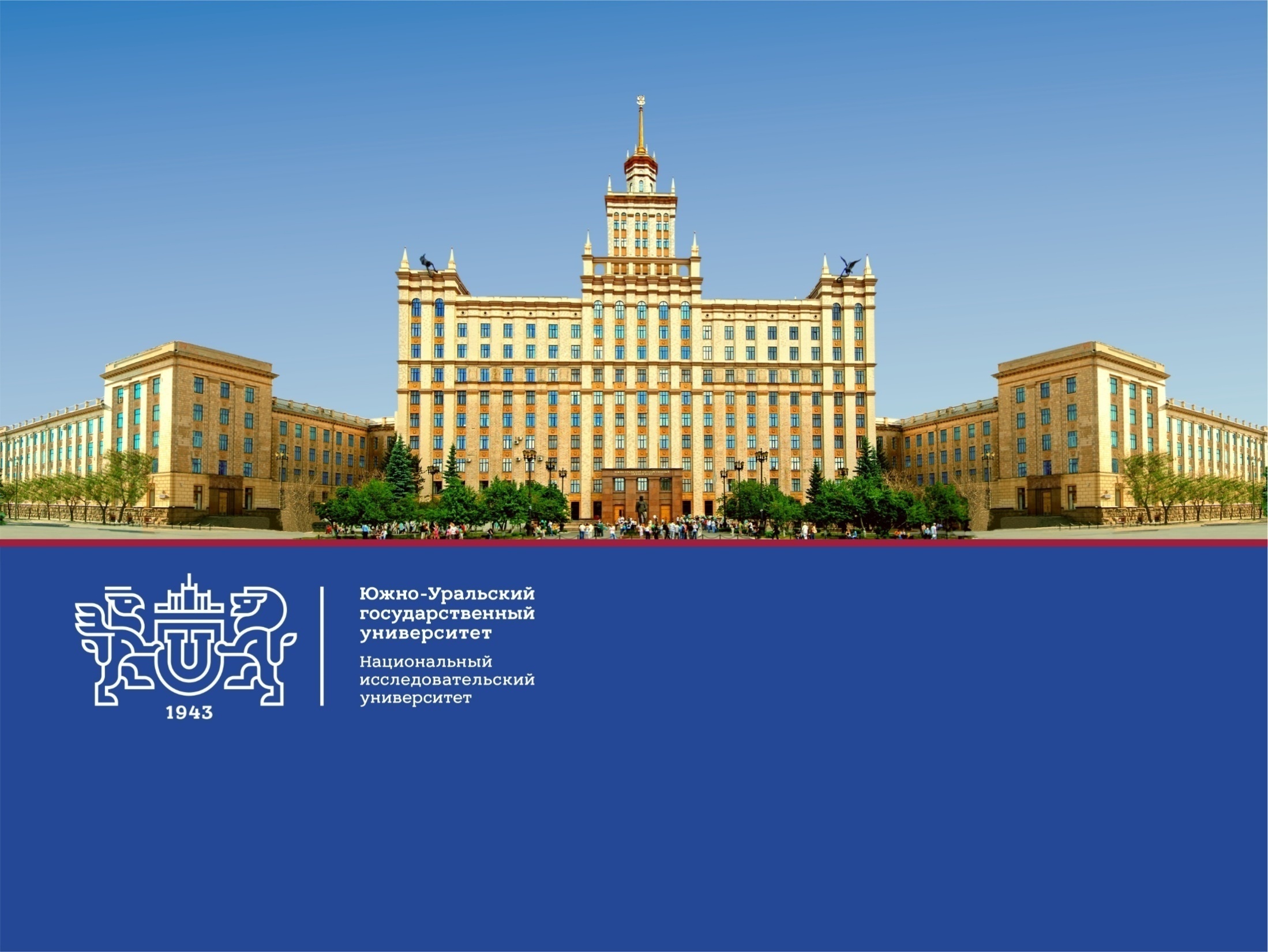 Дополнительная программа профессиональной переподготовки: 

Цифровые методы, анализ данных и визуализация результатов социологических и маркетинговых исследований
Дополнительная профессиональная программа переподготовки:
Цифровые методы, анализ данных и визуализация результатов социологических и маркетинговых исследований 
Руководитель: канд. социол. наук, доцент В.Ю. Колчинская
Цель реализации программы:
формирование целостного представления о современных IT-технологиях при реализации статистического анализа данных. 

 Задачи программы:
изучение современных IT- технологий, подходов и методов обработки и анализа данных;
освоение новых цифровых компетенций в сфере статистического анализа данных.
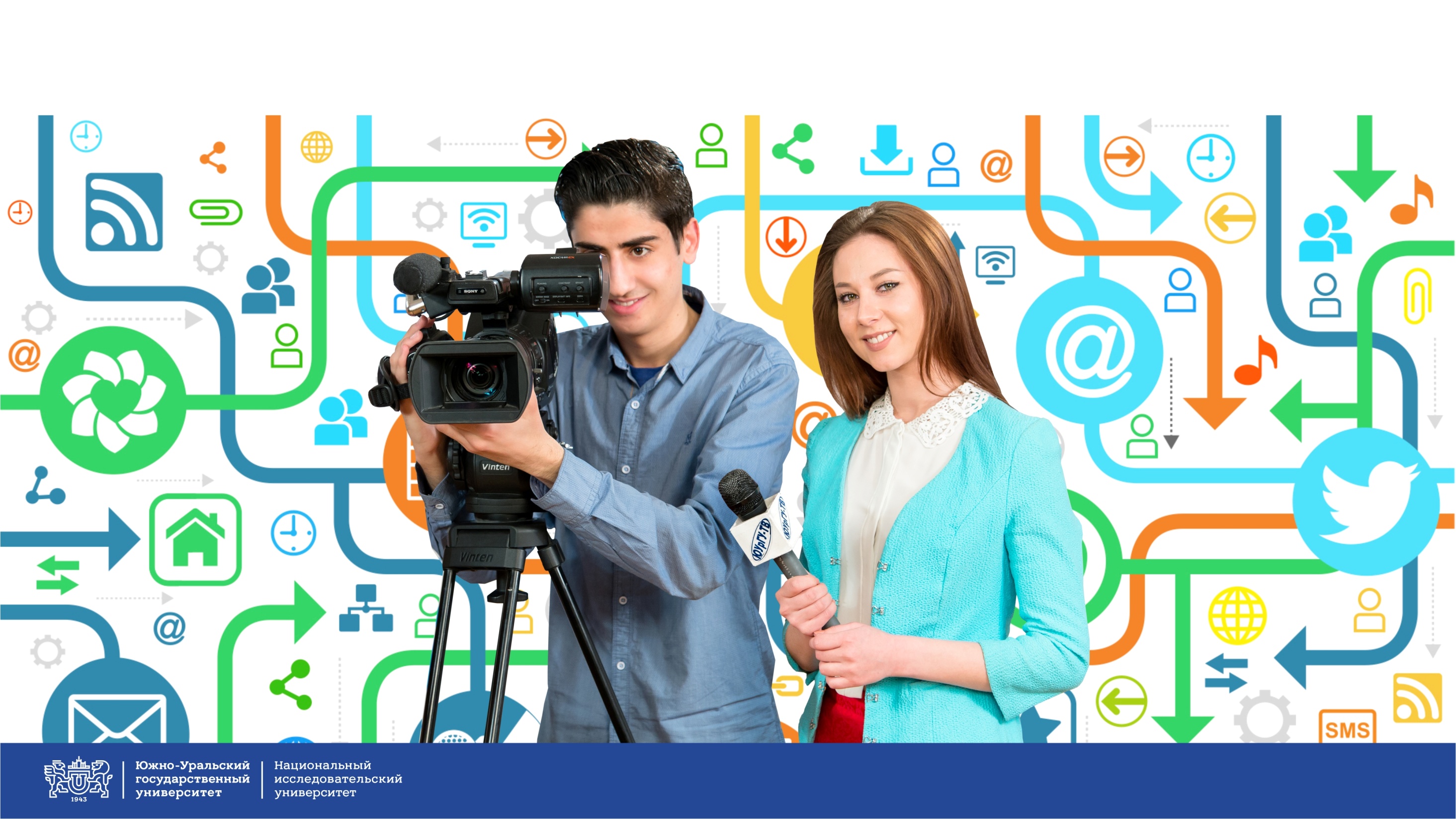 Институт медиа и социально-гуманитарных наук
Кафедра социологии
Преподаватели:
Парасич Ирина Васильевна, канд. техн. наук, доцент кафедры «Математическое и компьютерное моделирование»

Алюков Сергей Викторович, доктор техн. наук, доцент, доцент кафедры «Цифровая экономика и информационные технологии»

Трегубов Никита Александрович,  канд. полит. н., руководитель Департамента социологических проектов АНО «Центр общественного мониторинга».
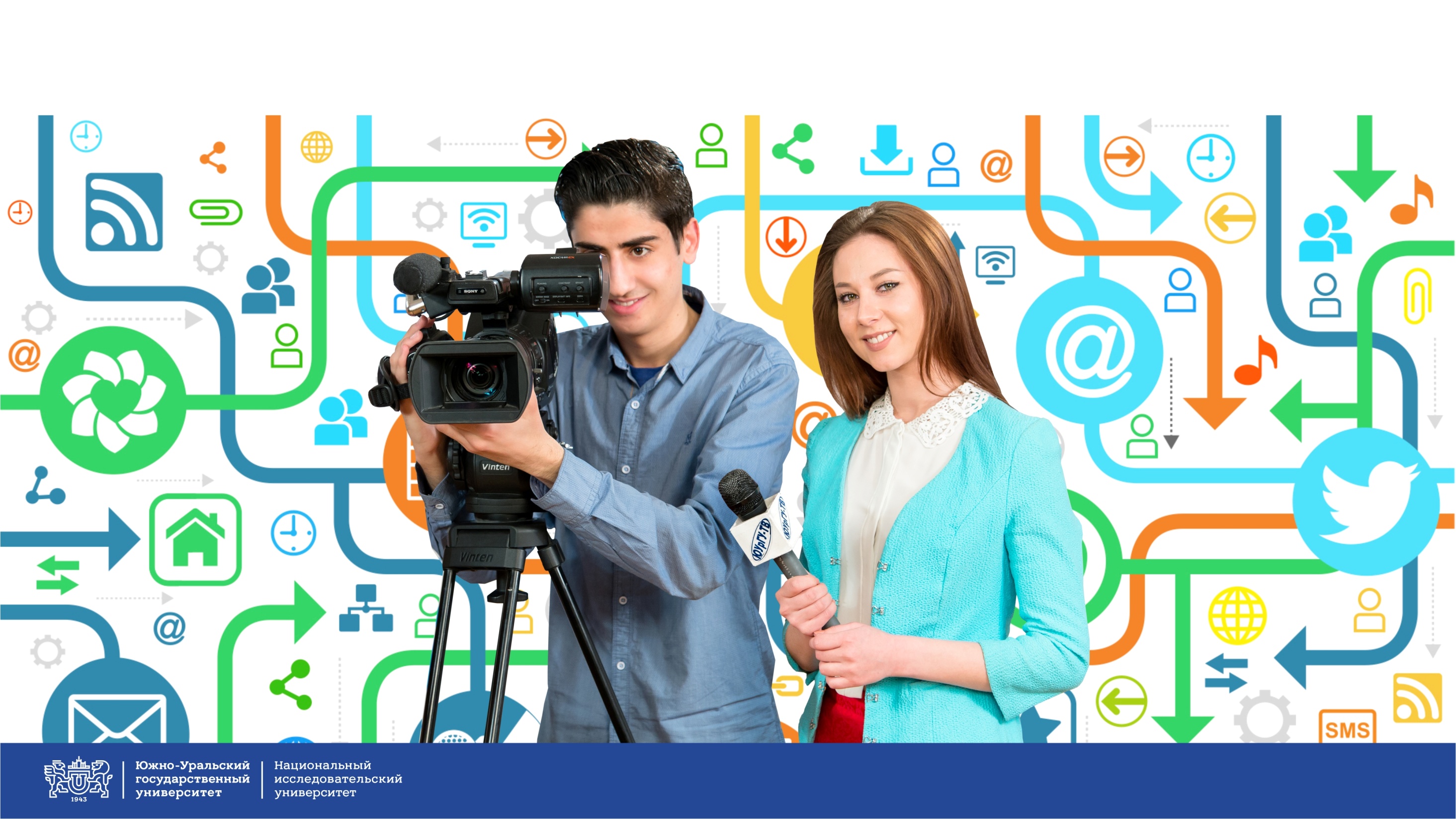 Институт медиа и социально-гуманитарных наук
Кафедра социологии
Условия реализации программы:
Срок реализации:
10 месяцев 

Возможные формы обучения:
в группах, очно-заочная, частично с применением  дистанционных технологий

 Режим занятий:
 2 раза в неделю
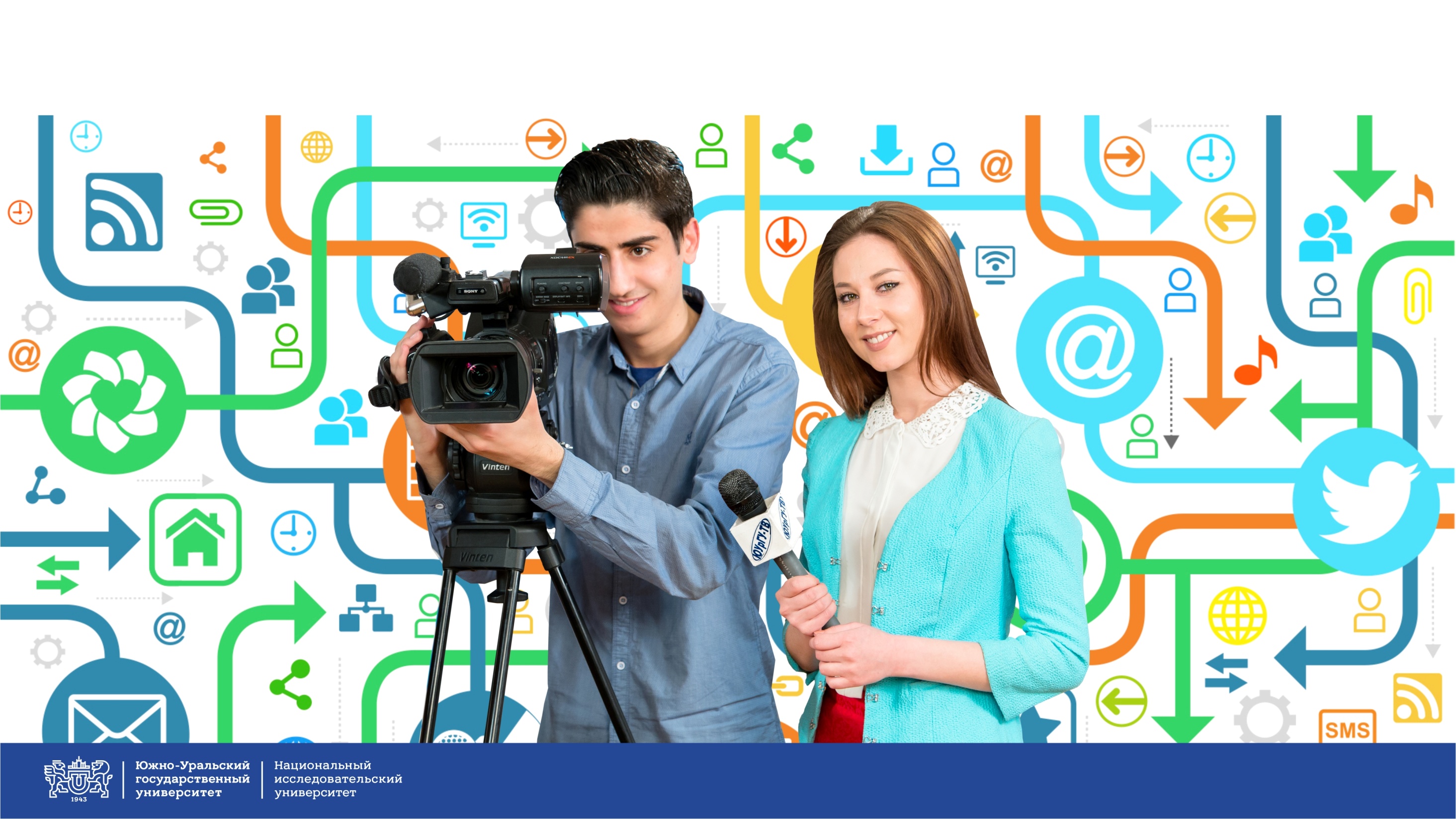 Институт медиа и социально-гуманитарных наук
Кафедра социологии
Структура программы:
Дисциплины:
Программирование для анализа данных
Методы статистического анализа данных с применением SPSS
Методы анализа данных при изучении общественного мнения

Практика:
Производственная практика

Итоговая аттестация
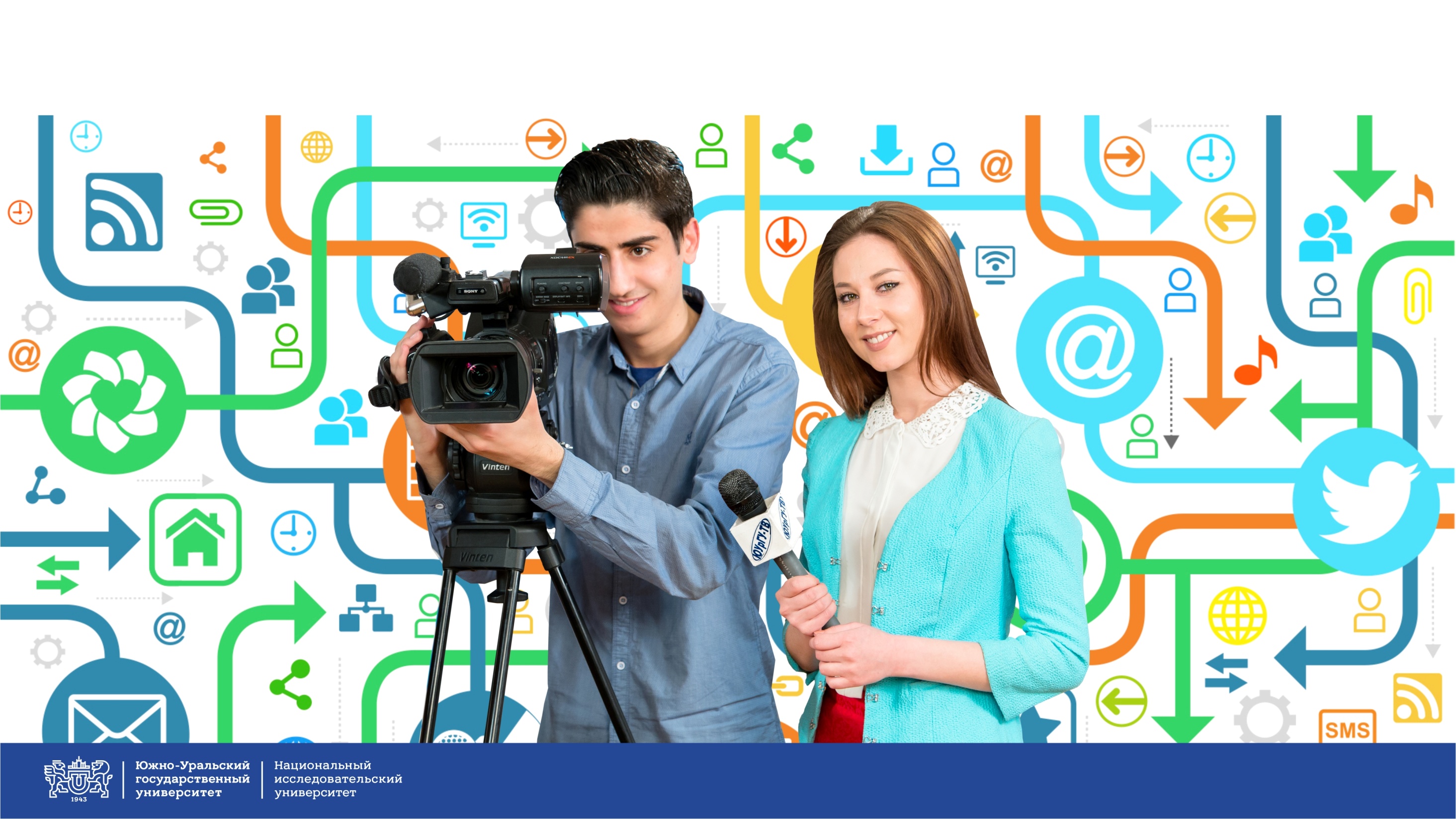 Институт медиа и социально-гуманитарных наук
Кафедра социологии
Дисциплины
Программирование для анализа данных

Язык программирования Python: возможности использования библиотек и модулей Python для анализа различных датасетов.  
Оценка числовых характеристик, проверка статистических гипотез. 
Показатели взаимосвязи признаков (коэффициенты корреляции). 
Построение регрессионных моделей.
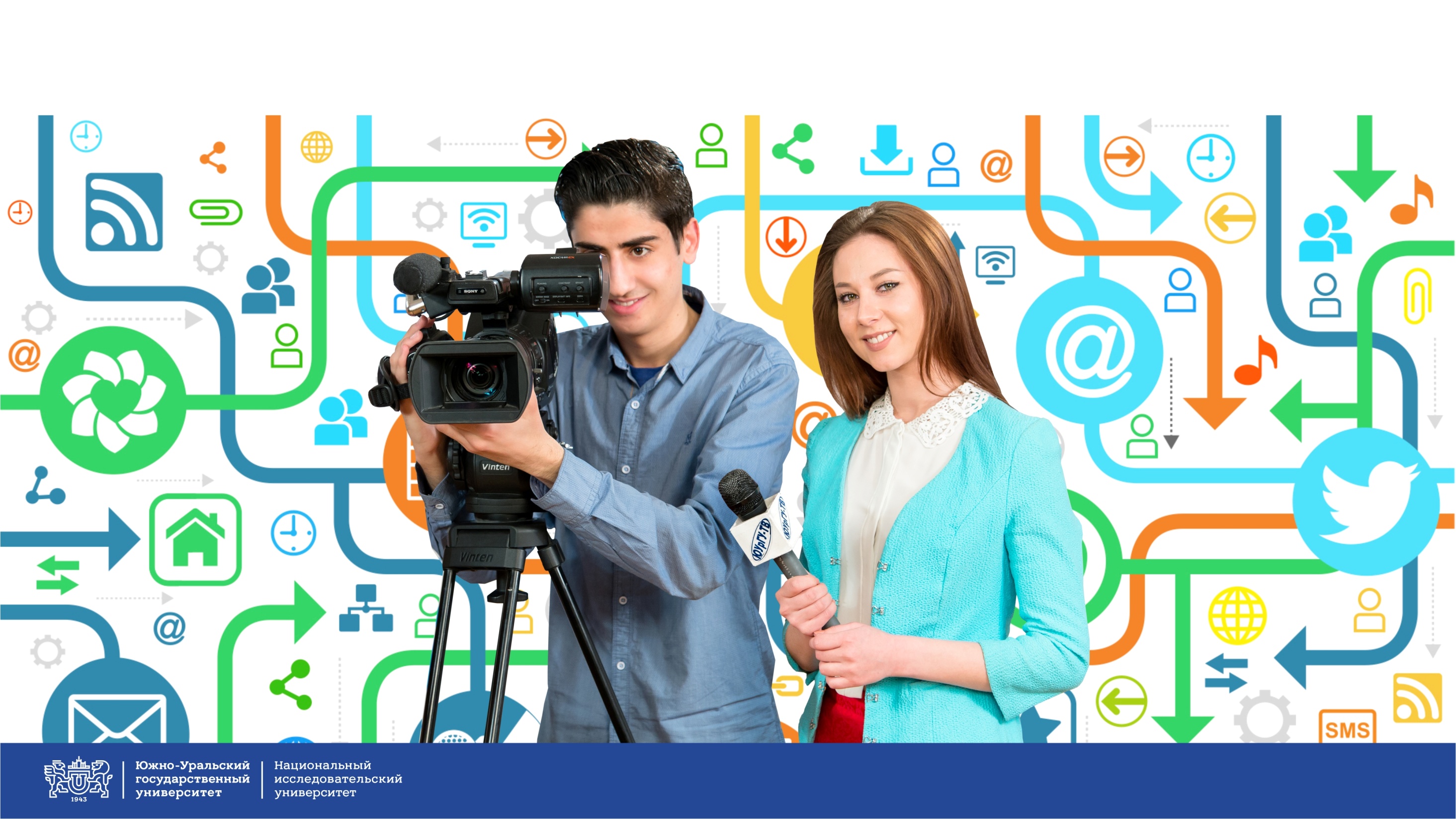 Институт медиа и социально-гуманитарных наук
Кафедра социологии
Дисциплины
Методы статистического анализа данных с применением SPSS

Основные методы статистического анализа данных. 
Возможности анализа данных в SPSS. 
Представление данных в SPSS.
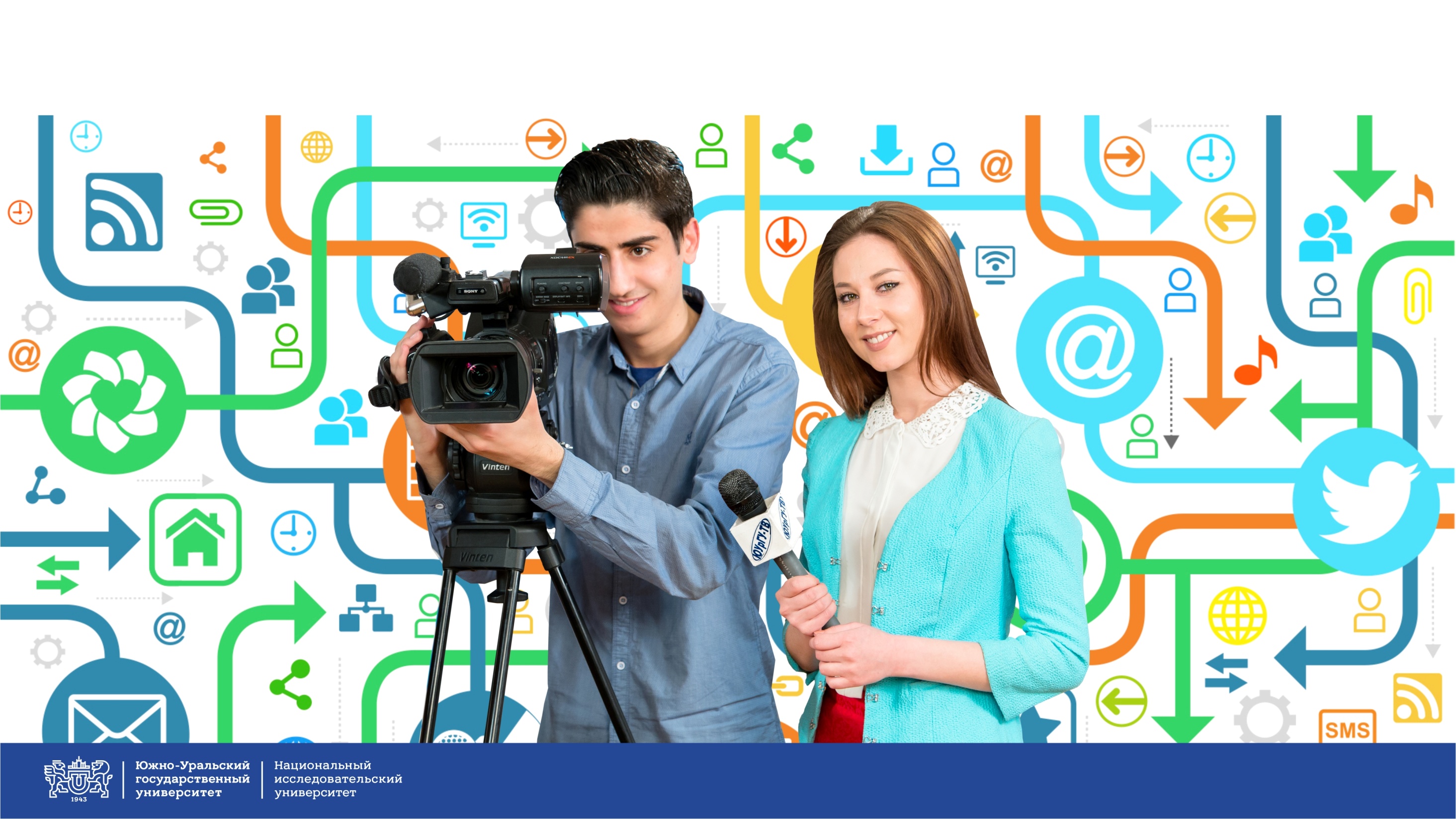 Институт медиа и социально-гуманитарных наук
Кафедра социологии
Дисциплины
Методы анализа данных при изучении общественного мнения

Основы мониторинга общественного мнения. 
Методы количественного анализа данных предвыборных социологических опросов. 
Основы прогнозирования и моделирования политических процессов.
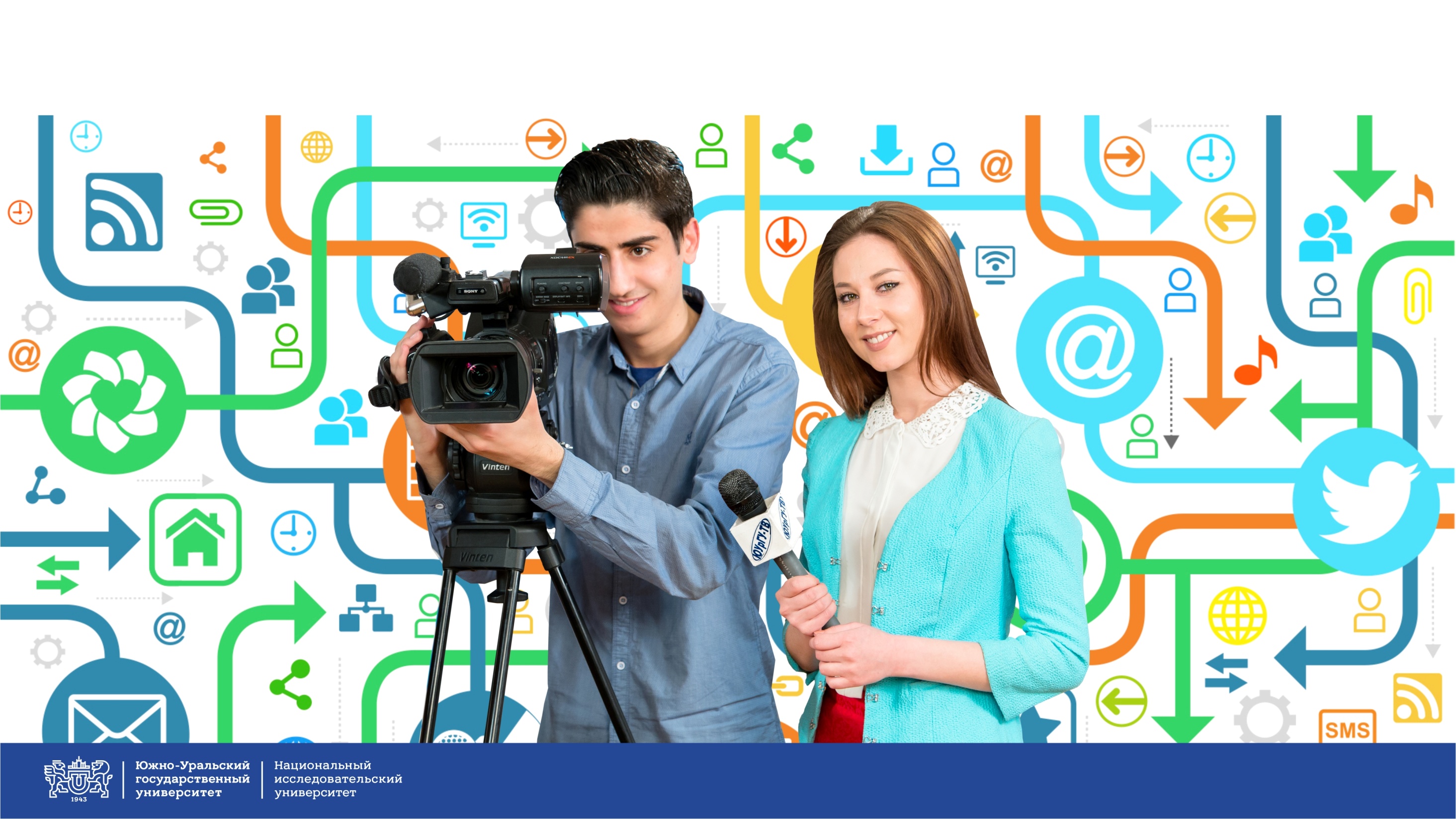 Институт медиа и социально-гуманитарных наук
Кафедра социологии
Практика
Производственная практика
Во время практики слушатель:
выполняет анализ статистических данных средствами языка Python;
выполняет анализ статистических данных средствами программы SPSS;
составляет отчет по выполненной работе, в отчете размещаются результаты статистической обработки данных.

Организации-партнёры: 
ОГКУ «Аппарат общественной палаты Челябинской области»
Территориальный орган федеральной службы статистики по Челябинской обл.
ООО «Уральский институт социологических и маркетинговых исследований»
Исследовательский Центр Маркетинга и Социологии "МарС"
ООО Маркетинговая компания "Lite-group"
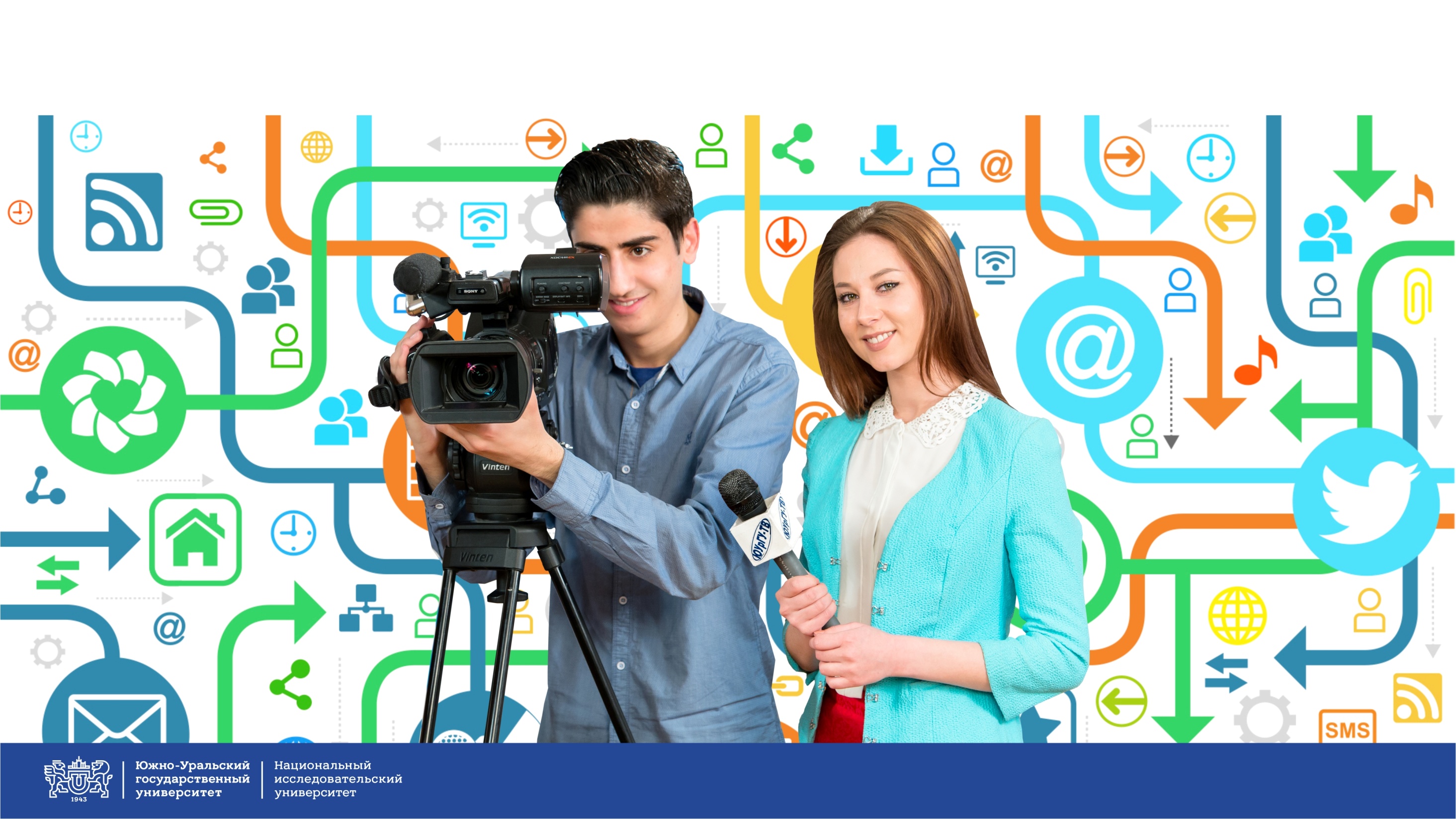 Институт медиа и социально-гуманитарных наук
Кафедра социологии
Приобретаемые ИТ-компетенции:
 Применяет языки программирования для решения профессиональных задач 
Применяет принципы и основы алгоритмизации 
Разрабатывает программное обеспечение 
Применяет интегрированные среды разработки (IDE) 
Применяет стандарты и методики бизнес- моделирования 

Востребованность на рынке труда:
Анализ данных – востребованный во всех сферах экономики вид деятельности, что обеспечивает большое количество вакансий. Владение цифровыми компетенциями расширяет возможности, что существенно повышает конкурентоспособность на рынке труда и увеличивает зарплату, на которую может претендовать работник
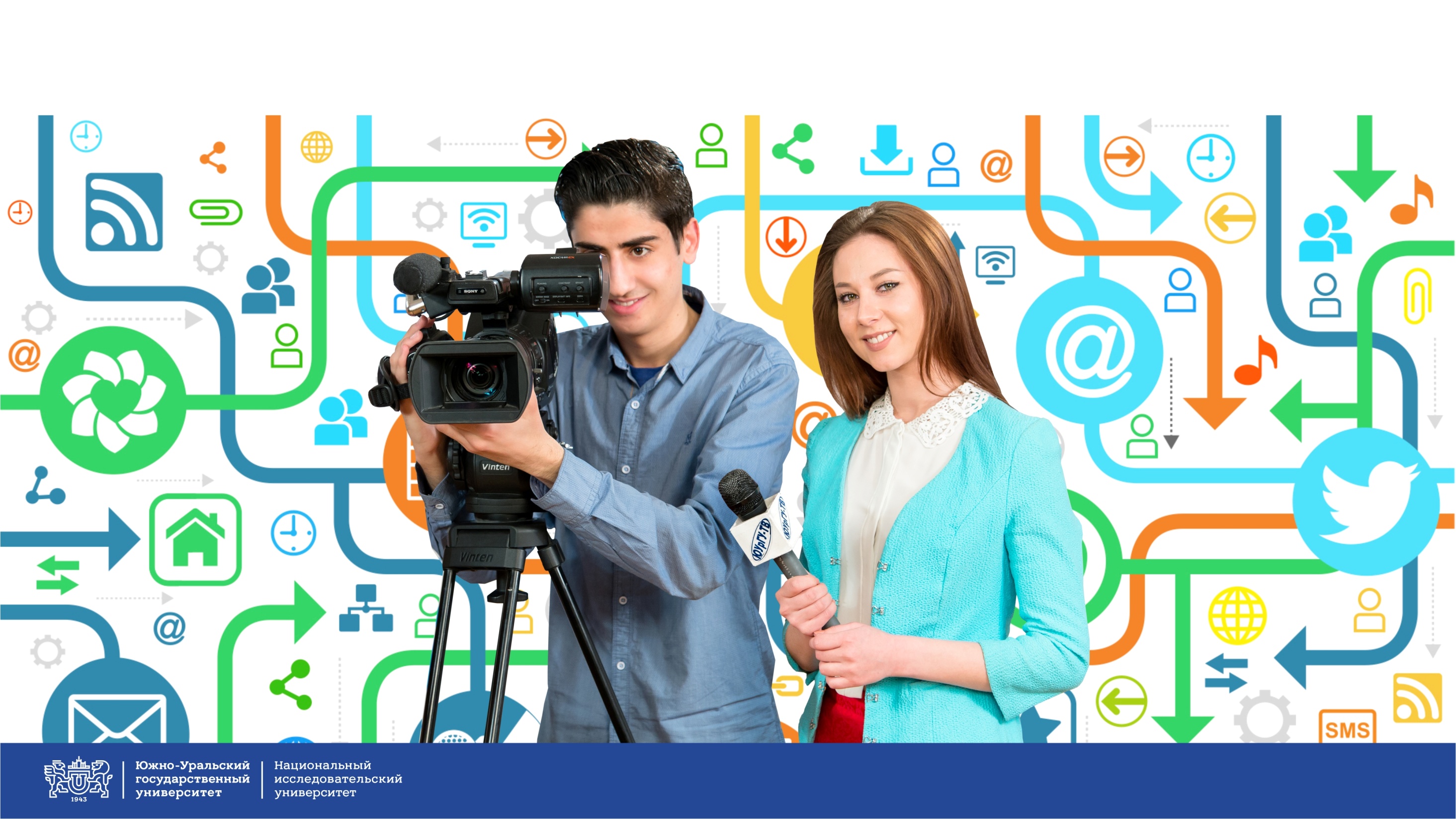 Институт медиа и социально-гуманитарных наук
Кафедра социологии